Groupe 19
Agniezka Nowak, Ines Karoui, Helena Burckhart
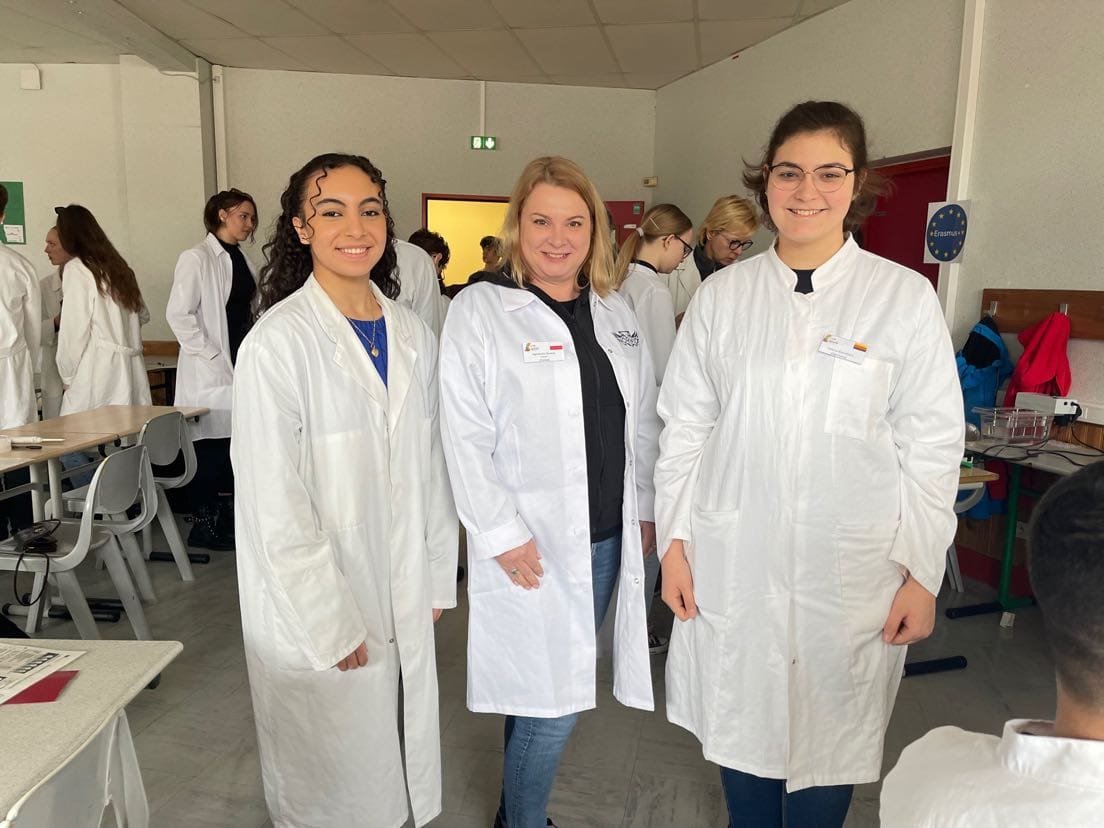 Linearisation of a Plasmid
....
gRNA Synthesis
CRISPR Cut
Calibration line
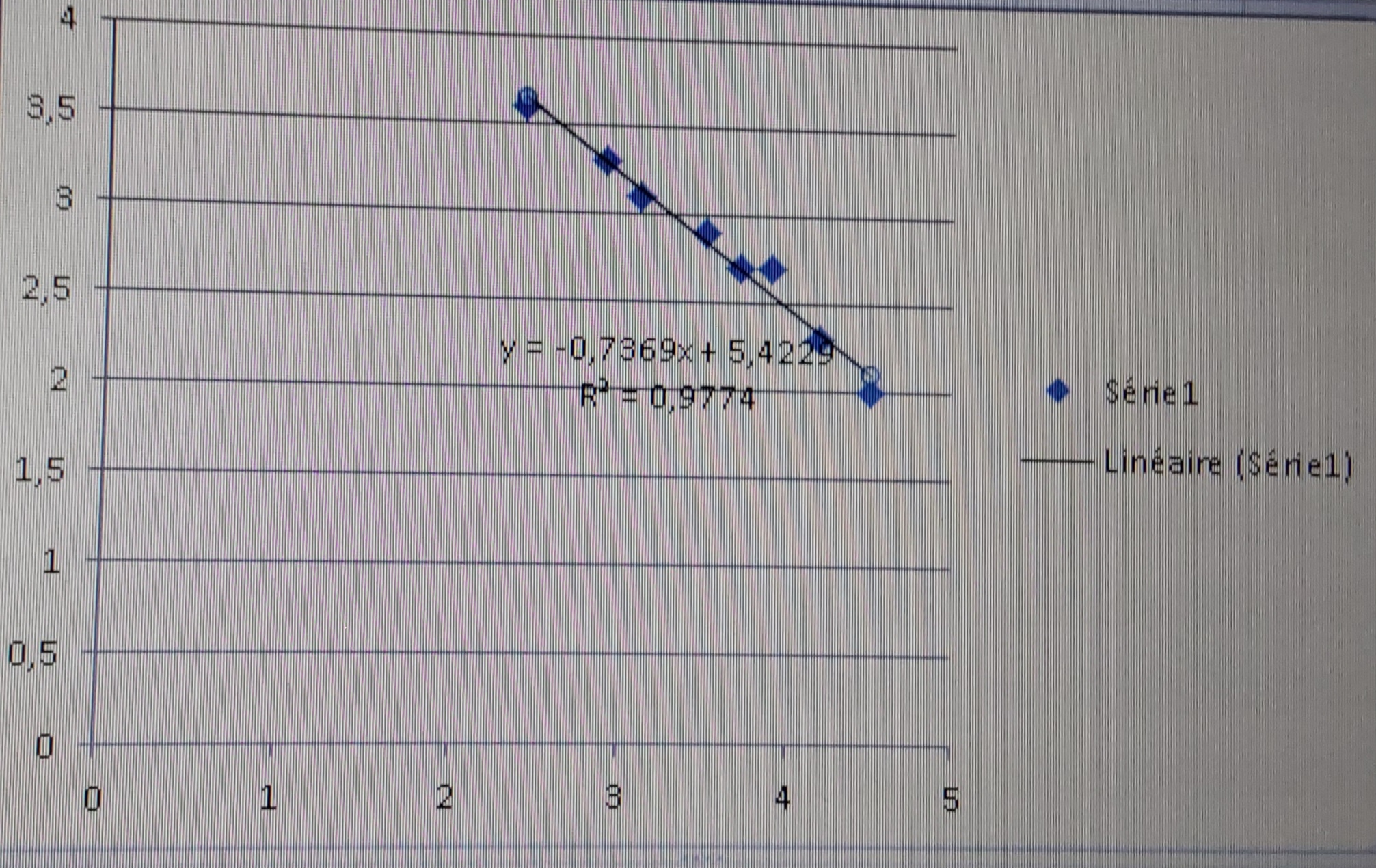 Tube 1: 5819 Bp
Tube 2: 5346
Tube 3: 3807 Bp
Conclusion
Importance of the Correct use of the duplex DNA

The cut didn’t work as intended 

Duplex DNA was not incubated

The bands weren’t shown as intended